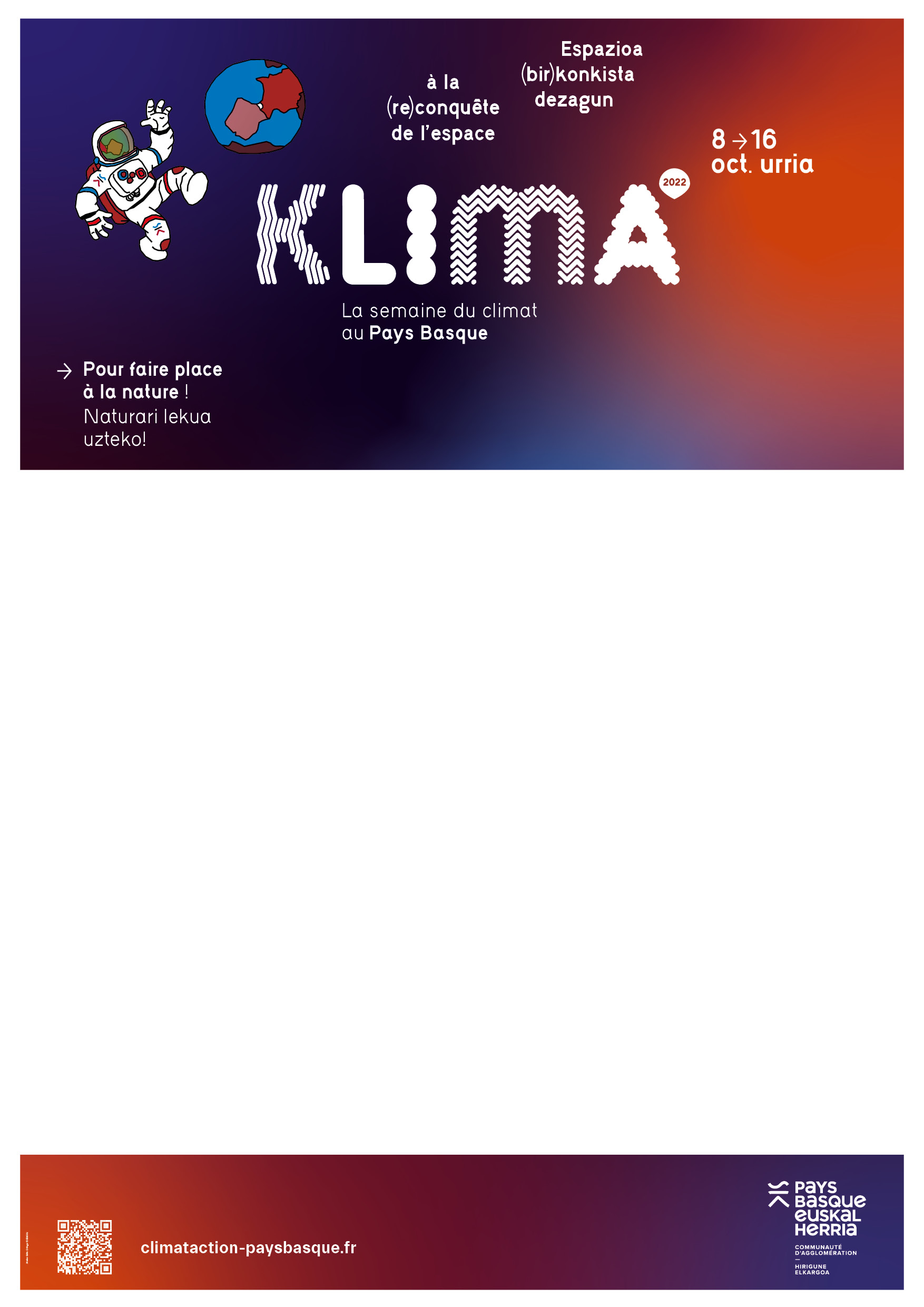 La réhabilitation de l'ancienne carrière d'Ayherre
Hasparren
Hazparne
Aiherrako harrobi ohiaren erreabilizatzea
13 oct.  urria
18:00
Lekuaren bisitaldia – Sentsibilizazio ekintza
Visite de site – Action de sensibilisation
Leku erreabilitatu horren etorkizunari buruzko gogoeta, dinamika kolektibo bat akuilatzeko eta tokiko biztanleek hura eskuratu ahal izateko. AUDAPek proposaturiko animazioa (fotomuntaketa, maketa, egoeran ezartzea), gunearen bilakaeraren agertoki bat edo gehiago ukaiteko. 15:00: animazioak eskoletako haurrentzat (Armand David lizeoarekin partaidetzan) / 18:00etan: dener irekia.
Aro txarra baldin bada, aterbea Denen Etxean
Réflexion sur l'avenir de ce site réhabilité pour relancer une dynamique collective et que la population locale puisse s'en emparer. Animation proposée par l'AUDAP (Photomontage, Maquette, Mise en situation) afin d'obtenir un ou plusieurs scénarios du devenir du site.
15h : animations réservés aux scolaires (partenariat avec le lycée Armand David) / 18h : ouvert à tous.
En cas de mauvais temps, repli à la Maison pour tous.
Evènement organisé par la Communauté d’Agglomération en partenariat avec la Commune d’Ayherre et l’Audap.
Aiherrako Herriko Etxeak eta Audapek Euskal Elkargoarekin lankidetzan antulaturiko ekitaldia.

Informations / Xehetasunak: : 05 59 29 16 47